PROMKES DI BERBAGAI SETTING (1)
Kompetensi
Setelah mengikuti mata kuliah Promosi Kesehatan di berbagai setting  diharapkan mahasiswa mampu menjelaskan promosi kesehatan dan aplikasinya dalam berbagai setting di masyarakat
SUB POKOK BAHASAN
Bab VI: Promkes di Berbagai Setting
Layanan Kesehatan (Puskesmas/RS)
Institusi Pendidikan
Tempat Umum
Tempat Kerja
PROMKES DI RUMAH SAKIT
Komunikasi “affordable” patient doctor relationship
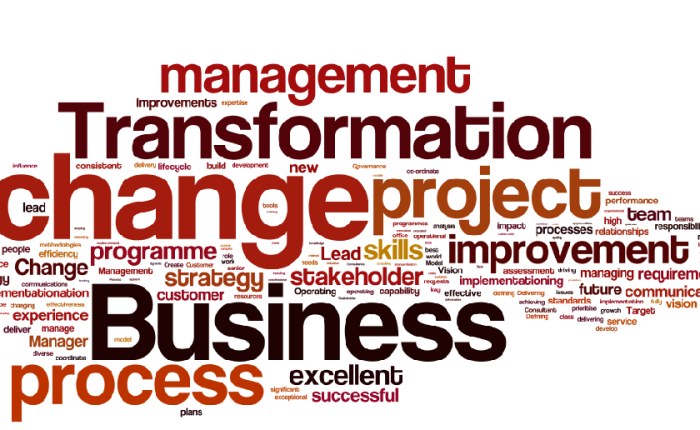 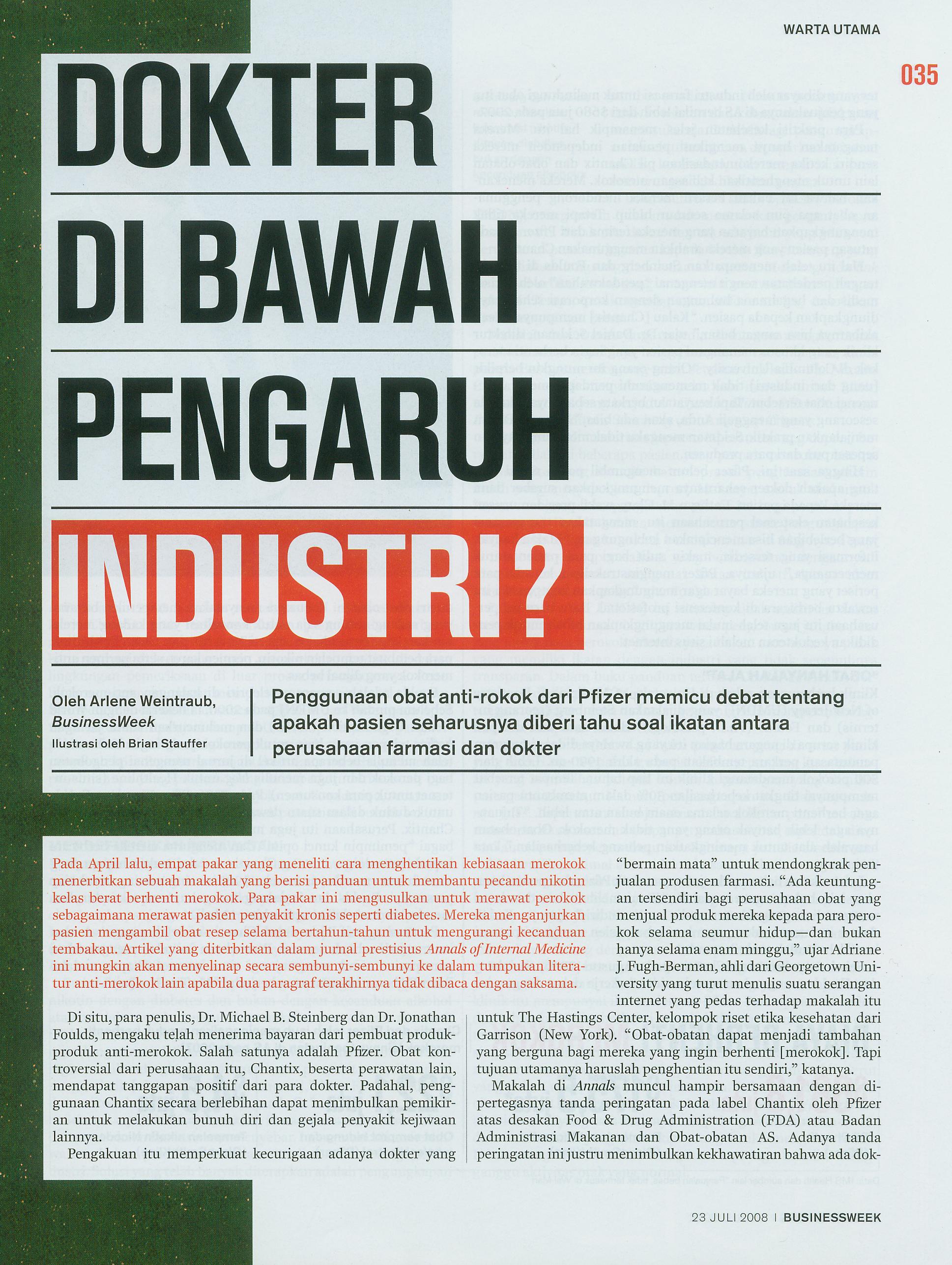 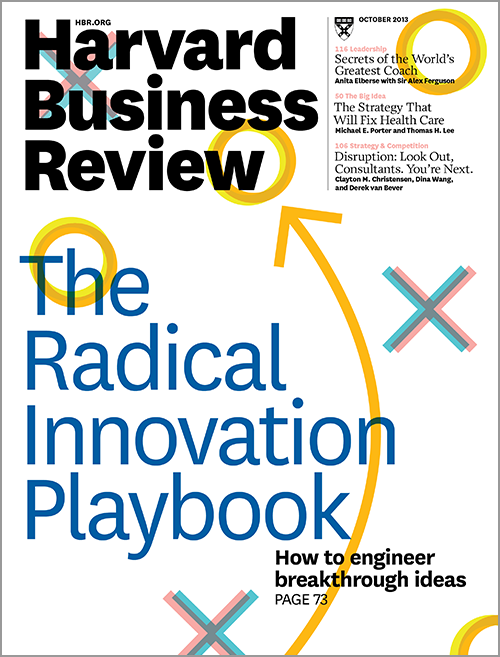 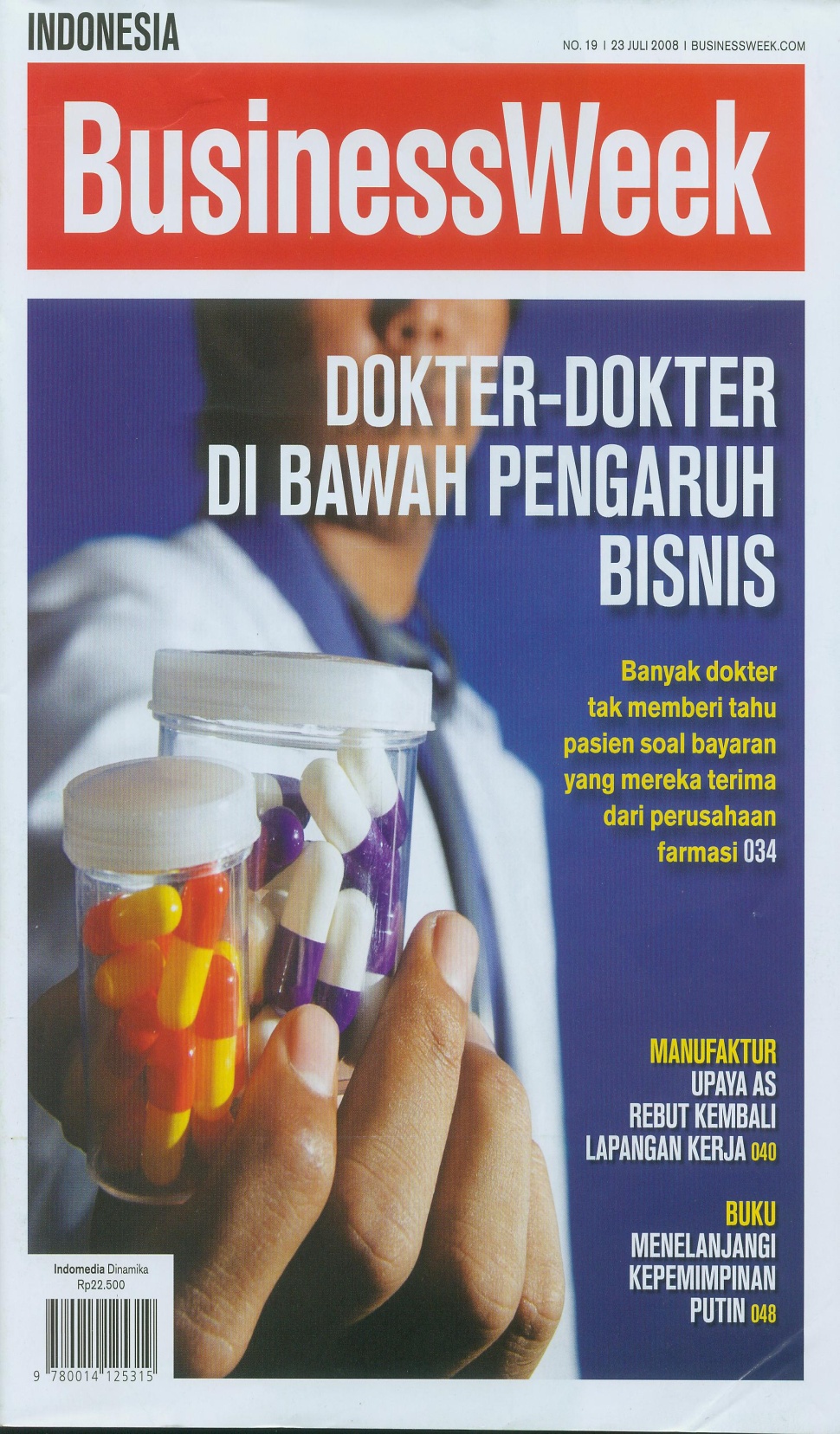 Pemahaman Pasien ketika pulang rawat….
PROBLEMNYA
?
41% mampu menyebutkan apa penyakitnya
37% mampu menjelaskan tujuan dari pengobatan
28% dapat menjelaskan obat-obatan yang diterima
14% dapat menjelaskan efek samping yang umum dari obat-obatan
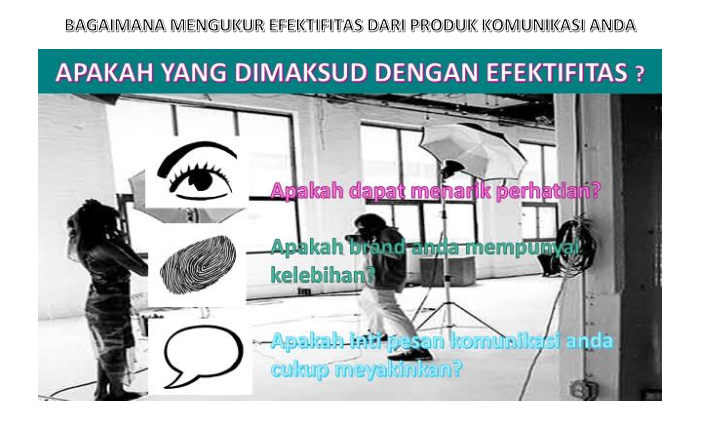 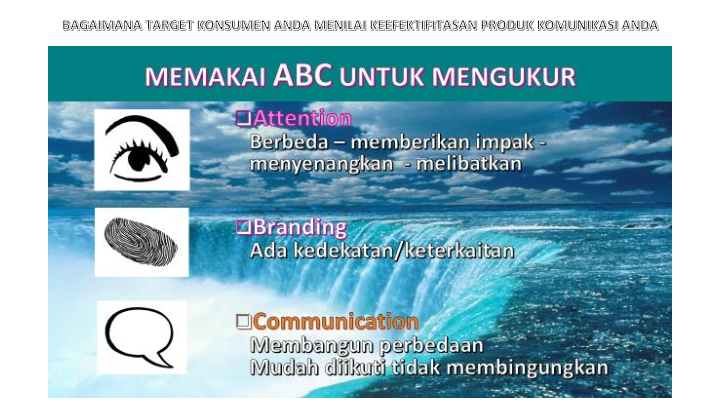 Makaryus AN.Mayo Clin Proc.2005.
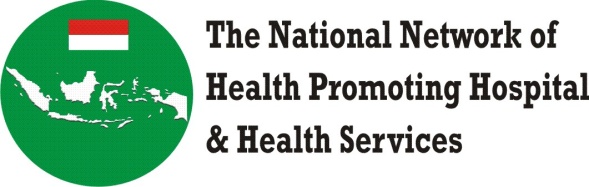 STANDAR HPH
Standar 1: Kebijakan Manajemen
Standar 2 : Kajian Kebutuhan Masyarakat Rumah Sakit
Standar 3 : Pemberdayaan Masyarakat RS
Standar 4: RS melaksanakan Bina Suasana untuk mendukung Kegiatan Pemberdayaan
Standar 5: Kemitraan
Standar 6: Rumah Sakit Mewujudkan Tempat Kerja Sehat
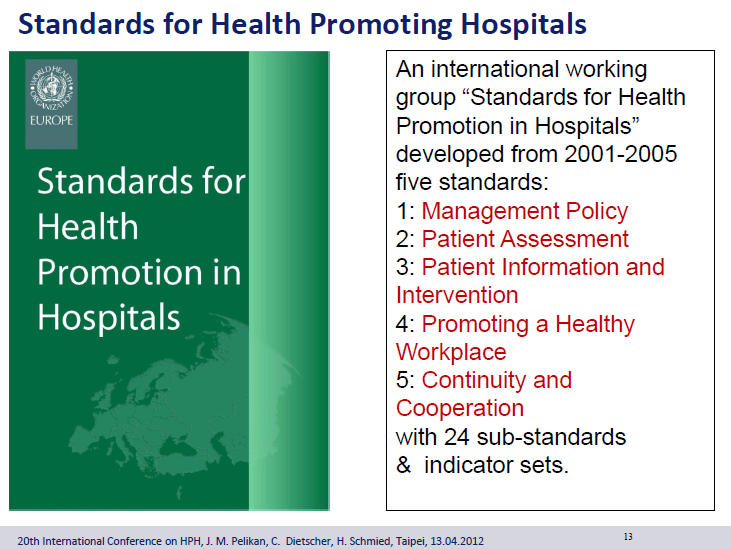 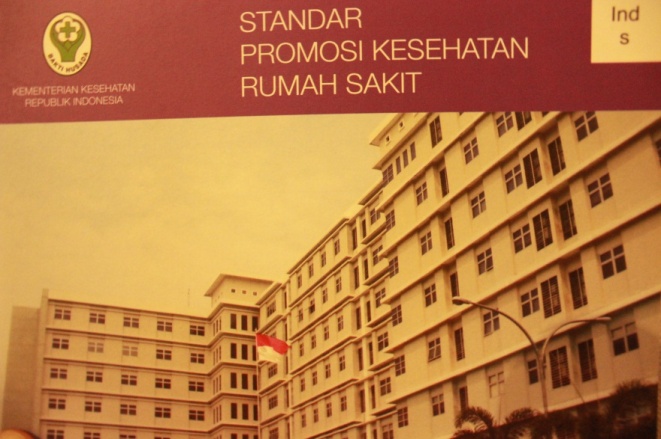 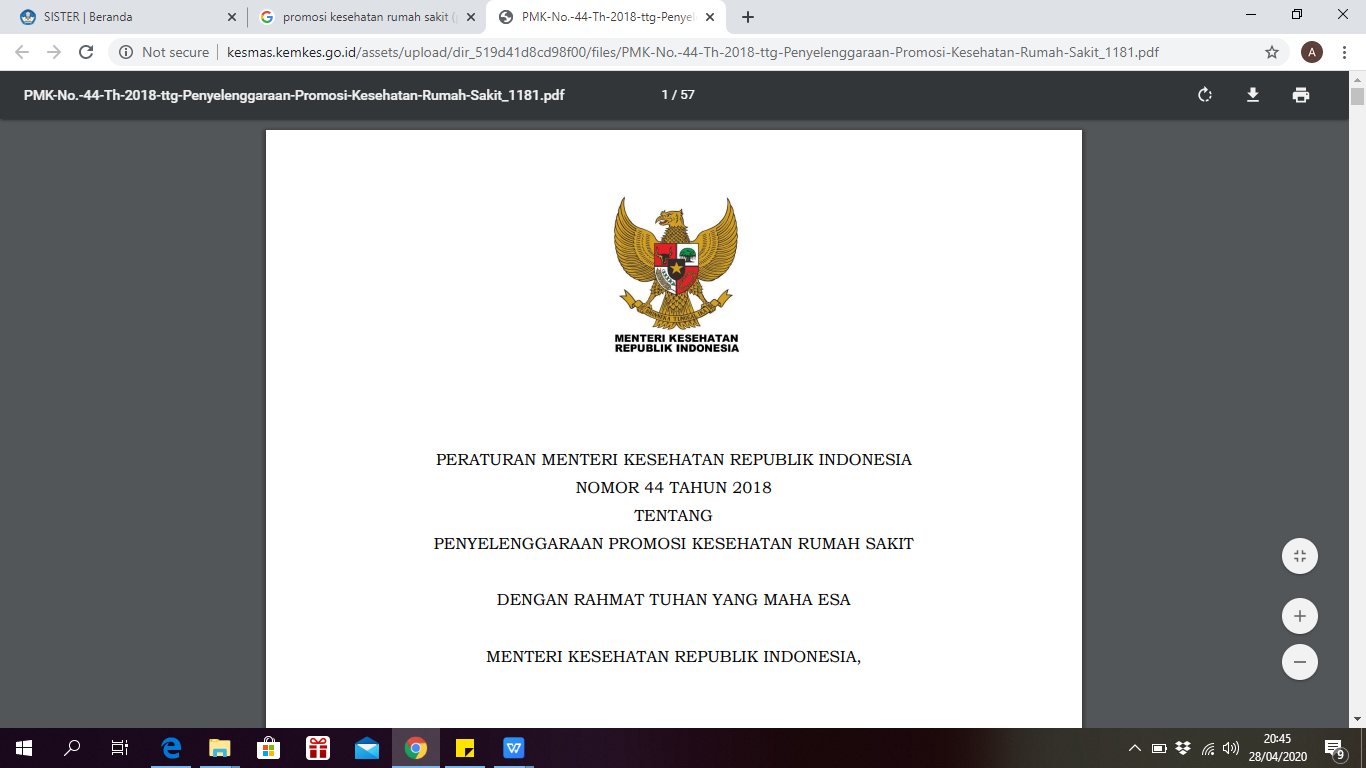 PKRS
Promosi Kesehatan Rumah Sakit (PKRS) adalah proses memberdayakan Pasien, keluarga Pasien, sumber daya manusia Rumah Sakit, pengunjung Rumah Sakit, dan masyarakat sekitar Rumah Sakit untuk berperan serta aktif dalam proses asuhan untuk mendukung perubahan perilaku dan lingkungan serta menjaga dan meningkatkan kesehatan menuju pencapaian derajat kesehatan yang optimal.
Penyelenggaraan PKRS dilaksanakan pada 5   tingkat
Pencegahan yang meliputi Promosi Kesehatan pada kelompok masyarakat yang sehat sehingga mampu meningkatkan kesehatan
Preventif pada kelompok berisiko tinggi (high risk) untuk mencegah agar tidak jatuh sakit (specific protection)
Kuratif agar Pasien cepat sembuh atau tidak menjadi lebih parah (early diagnosis and prompt treatment)
Rehabilitatif untuk membatasi atau mengurangi kecacatan (disability limitation)
Promosi Kesehatan pada Pasien baru sembuh (recovery) dan pemulihan akibat penyakit (rehabilitation)
Tujuan
Mewujudkan Rumah Sakit  yang dapat melindungi Pasien dalam mempercepat kesembuhannya tidak mengalami sakit berulang karena perilaku yang sama, dan meningkatkan perilaku hidup sehat
 Mewujudkan Rumah Sakit  yang dapat memberikan informasi dan edukasi kepada Keluarga Pasien agar mampu mendampingi Pasien dalam proses penyembuhan dan mencegah Pasien tidak mengalami sakit berulang, menjaga, dan meningkatkan kesehatannya, serta menjadi agen perubahan dalam hal kesehatan.
Tujuan (lanjutan)
mewujudkan Rumah Sakit  yang dapat memberikan informasi dan edukasi kepada Pengunjung Rumah Sakit agar mampu mencegah penularan penyakit dan berperilaku hidup sehat.
mewujudkan Rumah Sakit sebagai tempat kerja yang sehat dan aman untuk SDM Rumah Sakit.
mewujudkan Rumah Sakit yang dapat meningkatkan derajat kesehatan Masyarakat Sekitar Rumah Sakit.
PENYELENGGARAAN PKRS
PKRS diselenggarakan dengan prinsip paradigma sehat,kesetaraan, kemandirian, keterpaduan, dan kesinambungan,  meliputi:
a. pelaksanaan manajemen PKRS
b. pemenuhan standar PKRS.
MANAJEMEN PROMOSI KESEHATAN RUMAH SAKIT
pengkajian;
perencanaan;
pelaksanaan; dan
monitoring dan evaluasi.
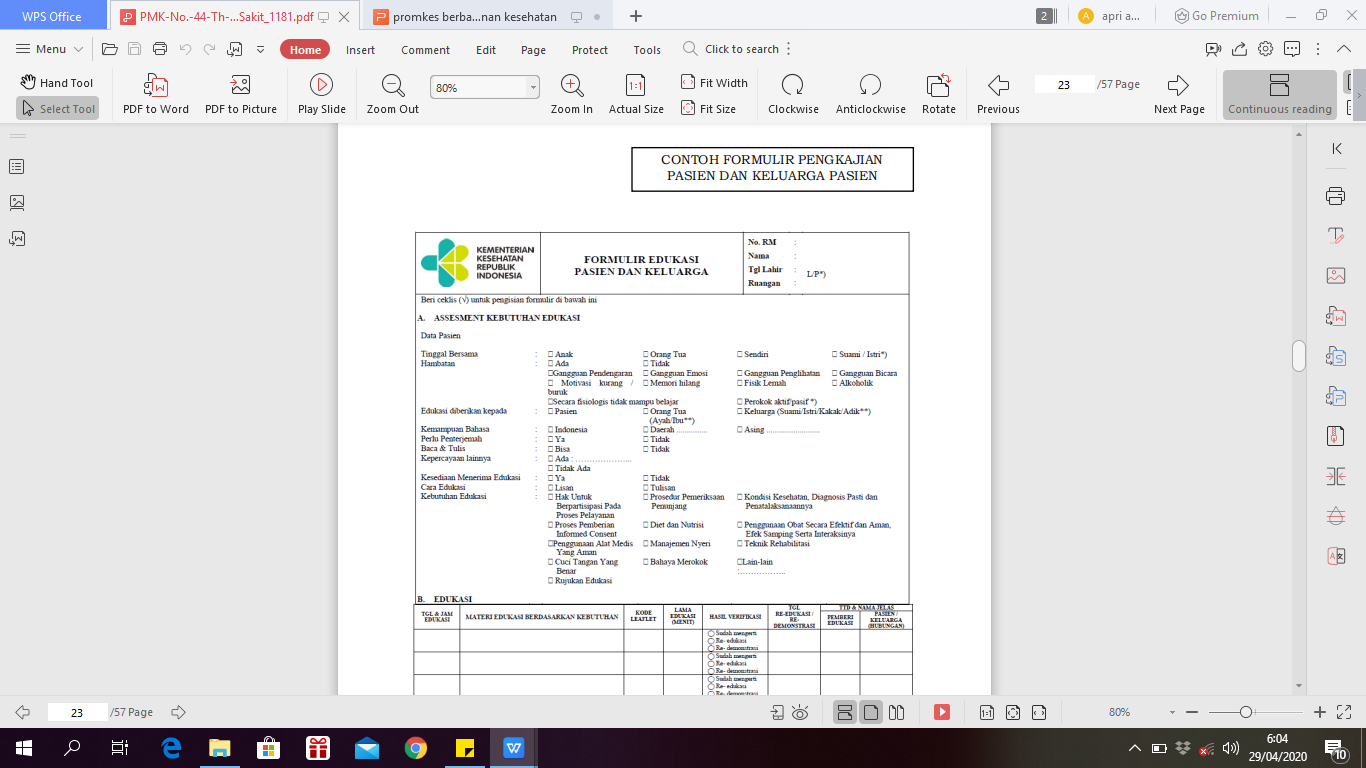 PENGKAJIAN
Melihat penyebab faktor risiko  terjadinya penyakit berdasarkan perilaku dan non perilaku.
Pengkajian bagi Pasien dan Keluarga Pasien dapat dilakukan berdasarkan formulir pengkajian Pasien (assessment patient).
Pengkajian bagi Pengunjung Rumah Sakit dan  Masyarakat Sekitar Rumah Sakit dapat dilakukan dengan menggunakan data sekunder yang meliputi:
a. data demografi;
b. data penyakit;
c. data kunjungan
d. data perilaku
Pengkajian bagi SDM rumah sakit menggunakan instrumen identifikasi perilaku
PERENCANAAN
Dilaksanakan dengan melibatkan instalasi, unit, atau tim lain secara berkesinambungan. Dibuat secara berkala setiap 1 (satu) tahun. Perencanaan ditetapkan oleh Kepala atau Direktur Rumah Sakit.
Tahapan
a. penetapan tujuan dan sasaran;
b. penentuan materi;
c. penentuan metode berdasarkan tujuan dan sasaran;
d. penentuan media;
e. penyusunan rencana evaluasi; dan
f. penyusunan jadwal pelaksanaan.
PELAKSANAAN
Pelaksanaan dilakukan sesuai dengan standar PKRS, melalui strategi advokasi, pemberdayaan masyarakat, dan kemitraan didukung dengan metode dan media yang tepat, data dan informasi yang valid dan akurat, serta sumber daya yang optimal termasuk sumber daya manusia yang profesional.
Monitoring dan evaluasi
Monitoring dan evaluasi  dilaksanakan untuk memantau pelaksanaan PKRS dan mengukur keberhasilan pelaksanaan kegiatan PKRS.
STANDAR PROMOSI KESEHATAN RUMAH SAKIT
Rumah Sakit memiliki regulasi Promosi Kesehatan;
Rumah Sakit melaksanakan asesmen Promosi  Kesehatan bagi Pasien, Keluarga Pasien, SDM Rumah Sakit, Pengunjung Rumah Sakit, dan      Masyarakat Sekitar Rumah Sakit;
Rumah Sakit melaksanakan intervensi Promosi Kesehatan; dan
Rumah Sakit melaksanakan monitoring dan evaluasi Promosi Kesehatan.
ORGANISASI
Untuk terselenggaranya PKRS secara optimal, efektif, efisien, dan berkesinambungan, Rumah Sakit   membentuk atau menunjuk satu unit kerja fungsional yang mempunyai tanggung jawab dalam menyelenggarakan PKRS.
Ditetapkan oleh Kepala atau Direktur Rumah Sakit.
Unit kerja fungsionaL tersebut didasarkan pada kelas Rumah Sakit.
Unit kerja fungsional PKRS
melaksanakan perencanaan;
melaksanakan advokasi dan sosialisasi kebijakan PKRS;
melaksanakan komunikasi, informasi, edukasi, dan pemberdayaan masyarakat bidang kesehatan;
menggerakkan Masyarakat Sekitar Rumah Sakit untuk mengidentifikasi dan menyelesaikan masalah kesehatan pada setiap tingkat masyarakat yang bekerjasama dengan kelompok masyarakat peduli kesehatan sertar sektor lain terkait; 
menyusun pedoman/panduan, Standar Prosedur Operasional (SPO), pelaksanaan, dan regulasi internal PKRS;
Selanjutnya
Membuat dan/atau mengembangkan media Promosi  Kesehatan; 
Memberikan rekomendasi sebagai bahan pertimbangan kepada Kepala atau Direktur Rumah Sakit; 
Melaksanakan pencatatan, pelaporan, pemantauan, dan penilaian pelaksanaan Promosi Kesehatan yang terintegrasi; melaksanakan peningkatan kompetensi sumber daya manusia penyelenggara PKRS;
Melaksanakan pengembangan metode dan penelitian
Mengoordinasikan pelaksanaan pelayanan PKRS yang  terintegrasi dengan profesional pemberi asuhan (PPA)     pada setiap unit pelayanan di Rumah Sakit; dan mendorong terwujudnya Rumah Sakit sebagai tempat kerja yang sehat dan aman.
Tugas
Carilah contoh implementasi PKRS
PROMKES DI PUSKESMAS
Latar Belakang
Misi Departemen kesehatan, yaitu membuat rakyat sehat dan strategi utamanya antara lai:
a)menggerakan dan memberdayakan masyarakat untuk hidup sehat dan 
b) meningkatkan akses mayararakat terhadap pelayanan kesehatan yang berkualitas.

Namun,dalam pelaksanaannya puskesmas masih berorientasi ke pelayanan kuratif dan keterlibatan masyarakat yang merupakan andalan penyelenggaraan pelayanan kesehatan tingkat pertama belum dikembangkan secara optimal.
Selanjutnya
Ditetapkan Kebijakan Nasional Promosi Kesehatan sesuai dengan Surat Keputusan Menteri Kesehatan Nomor 1193/Menkes/SK/X/2004.

Kebijakan dimaksud juga didukung dengan Surat Keputusan Menteri Kesehatan Nomor 1114/Menkes/SK/VII/2005 tentang Pedoman Pelaksanaan Promosi Kesehatan di Daerah

Untuk melaksanakan upaya kesehatan wajib tersebut di Puskesmas diperlukan tenaga fungsional Penyuluh Kesehatan Masyarakat untuk mengelola promosi kesehatan di Puskesmas secara professional dan mampu untuk mengelola serta menyelenggarakan pelayanan yang bersifat promotif dan preventif.
Pelaksanaan Promosi Kesehatan di Puskesmas
strategi promosi kesehatan harus diperkuat dengan 
a) metode dan media yang tepat, serta tersedianya 
b) sumber daya yang memadai.
Metode dan Media
Metode yang dimaksud adalah metode komunikasi. Pada prinsipnya, baik pemberdayaan, bina suasana, maupun advokasi adalah proses komunikasi.

Pemilihan metode harus dilakukan dengan memperhatikan kemasan informasi, keadaan penerima informasi (termasuk sosial budayanya), dan hal – hal lain seperti ruang dan waktu.

Media atau sarana informasi juga perlu dipilih mengikuti metode yang telah ditetapkan, memperhatikan sasaran atau penerima informasi.
Sumber Daya
Pengelolaan promosi kesehatan dilakukan koordinator yang mempunyai kapasitas di bidang promosi kesehatan. Koordinator tersebut dipilih dari tenaga khusus promosi kesehatan (yaitu pejabat fungsional penyuluh kesehatan masyrakat). 

Semua tenaga kesehatan yang ada di Puskesmas hendaknya memiliki pengetahuan dan ketrampilan dalam memberikan informasi atau konseling. Jika ketrampulan ini ternyata belum dimiliki maka harus diselenggarakan program pelatihan.
c.Kegiatan Promosi Kesehatan di dalam Gedung Puskesmas
tempat pendaftaran
poliklnik
ruang perawatan
laboratorium
kamar obat
tempat pembayaran
halaman puskesmas
d.Kegiatan Promosi Kesehatan di Luar Gedung Puskesmas
Pelaksanaan promosi kesehatan di luar gedung dilakukan oleh Puskesmas bekerja sama dengan berbagai pihak potensial lainnya, dengan menerapakan ABG (Advokasi, Bina suasana, dan Pemberdayaan Masyarakat), yaitu :
1)Promosi kesehatan melalui pendekatan individu
2)Promosi kesehatan melalui pendekatan kelompok ( tim penggerak PKK, posyandi, karang taruna, saka bakti husada, majelis taklim)
3)Promosi kesehatan melalui pendekatan organisasi massa (seperti kelompok kesenian tradisional dan lain – lain)
4)Penggerakan dan pengorganisasian masyarakat.
Strategi & Sasaran
Advokasi
Mediasi
Pemberdayaan masyarakat
Let’s discuss !!!